The Five Wishes of 
Mr. Murray McBride
Chapters 17-19
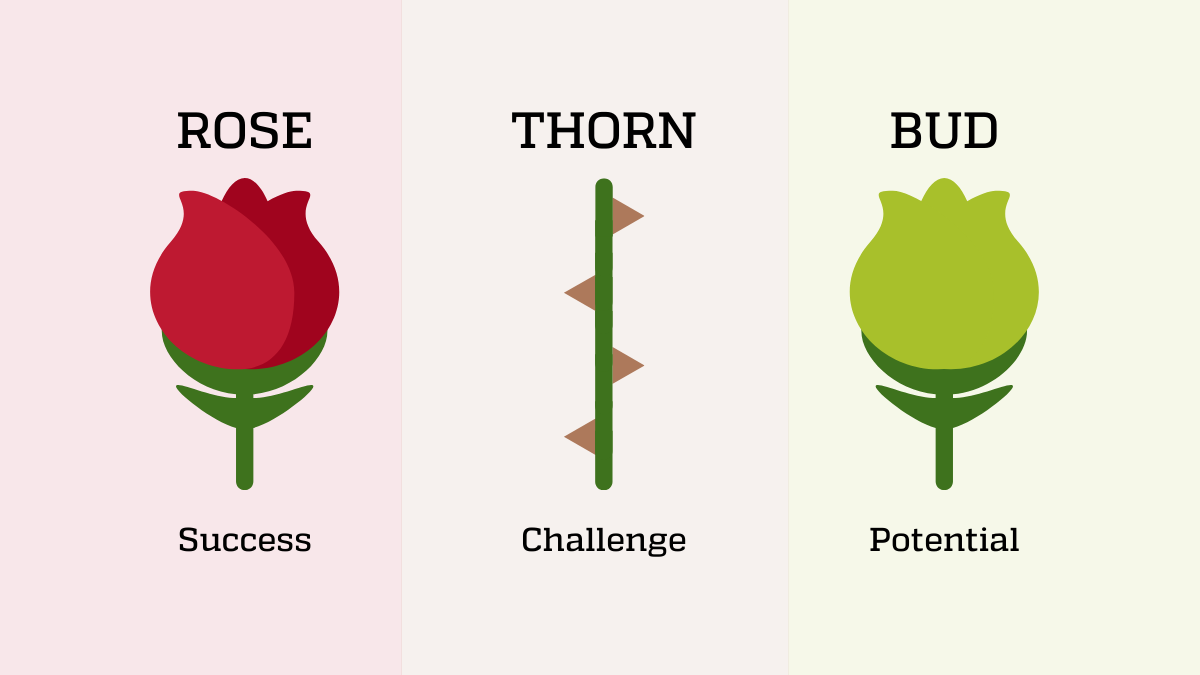 Chapter 17
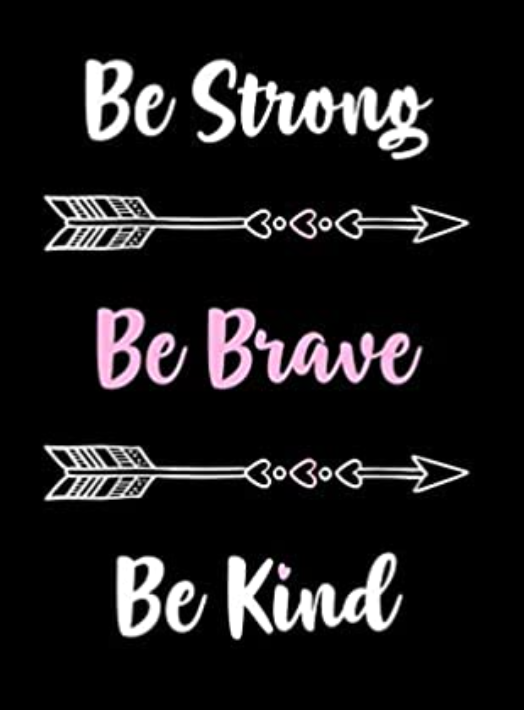 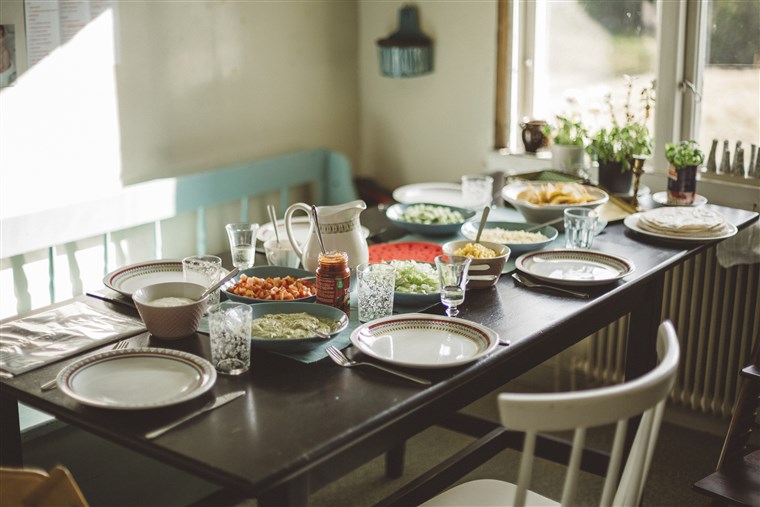 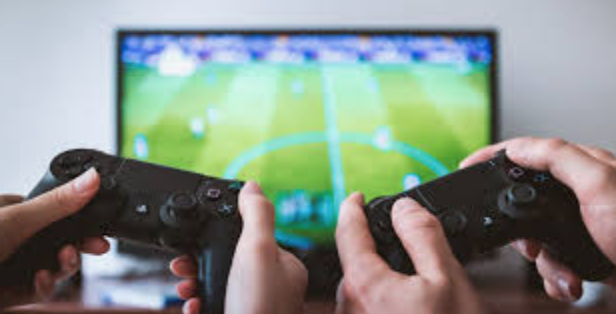 Chapter 18
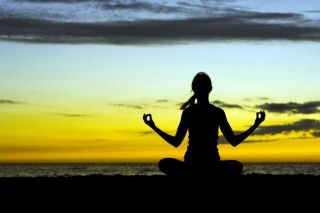 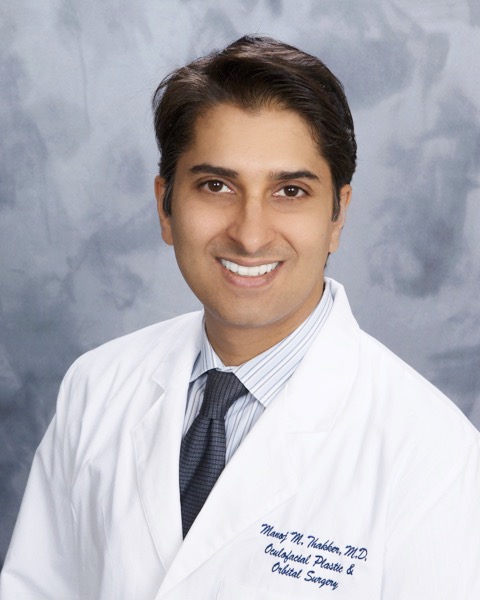 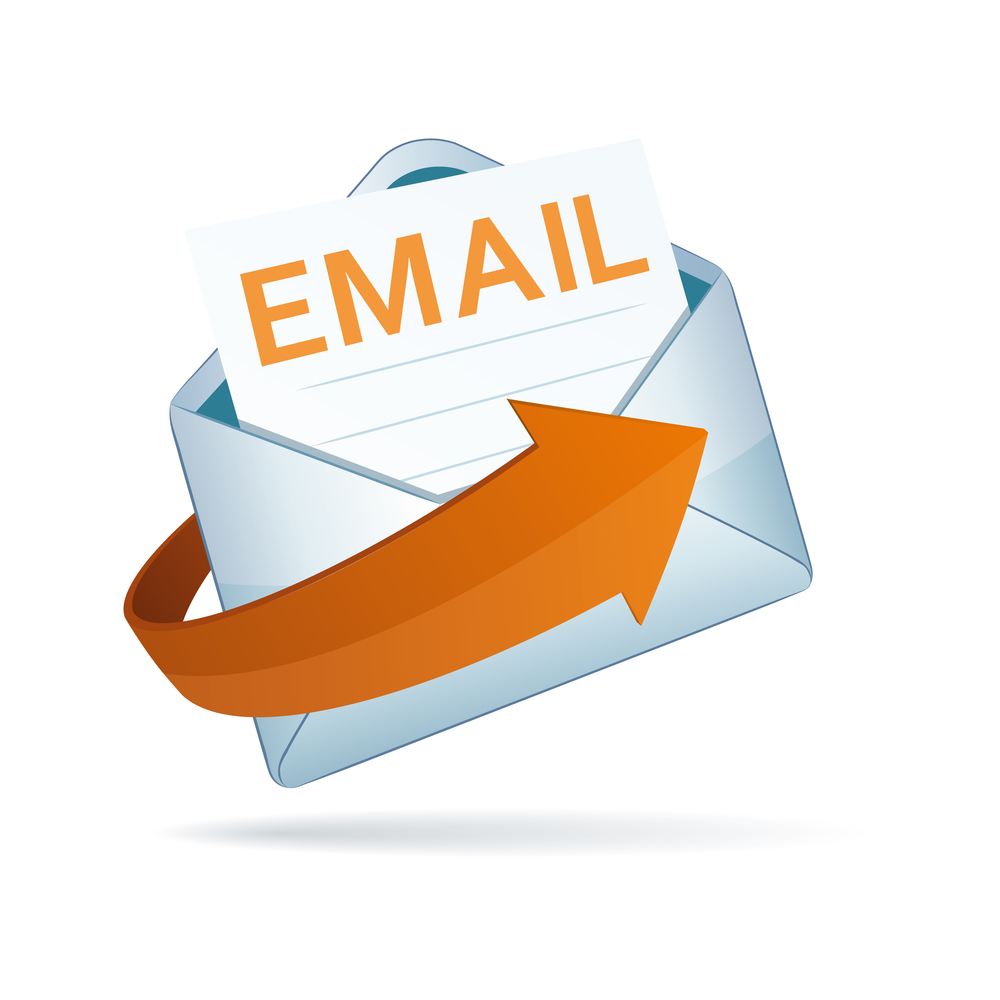 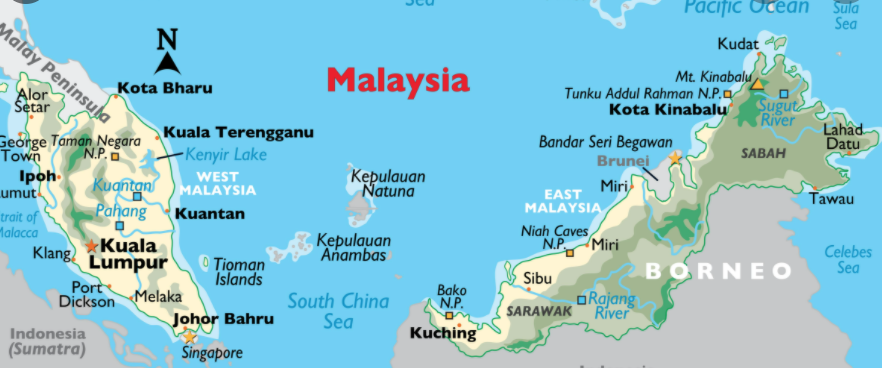 Chapter 19
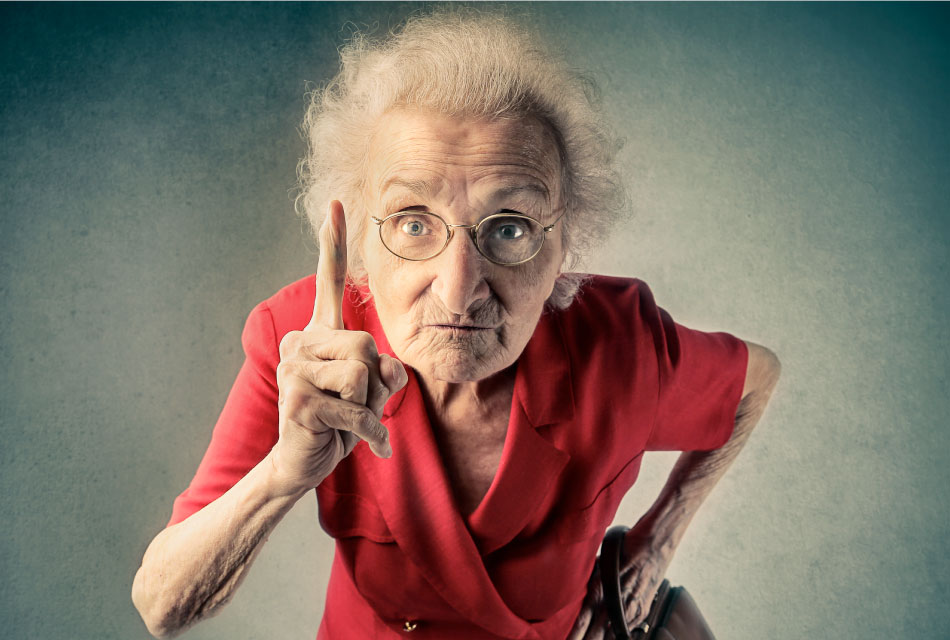 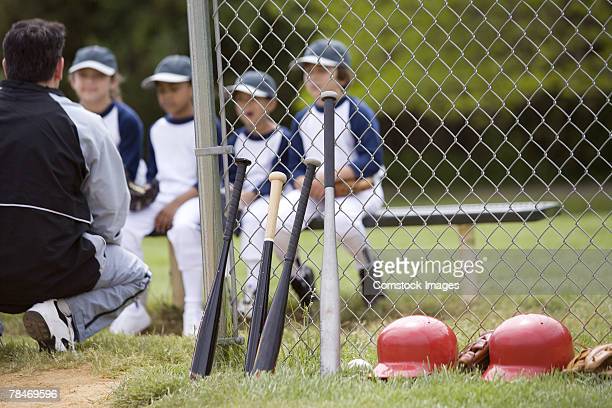 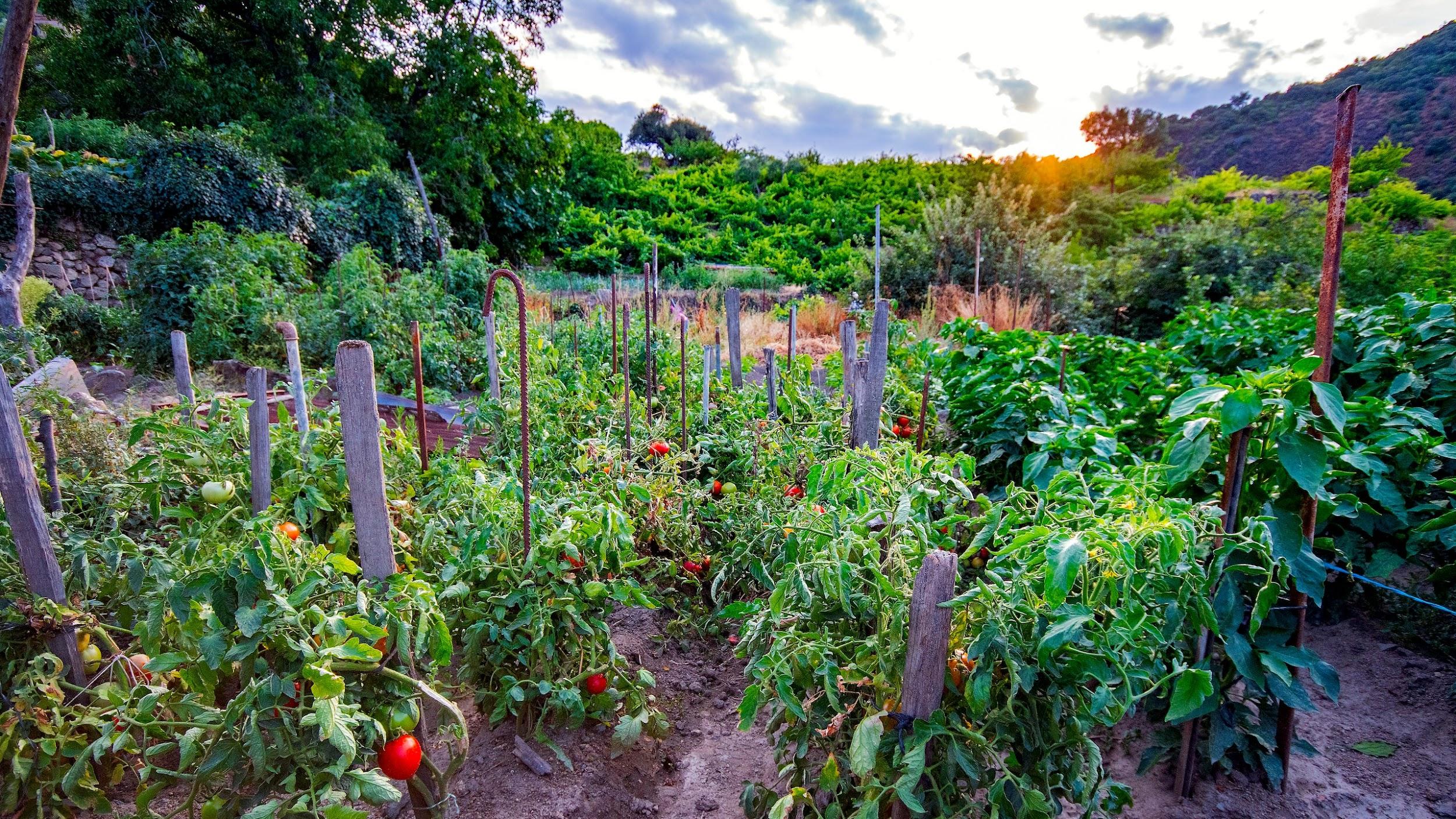 Worksheet A, Question 1
On page 95, Della and Tiegan describe their motto as “a reminder of how to live”. What is their motto? Why do Della and Tiegan have a motto? What does Murray think about their motto? Do you have a motto? If yes, share with the group! If no, why not?
Worksheet B, Question 1
What is Della and Tiegan’s life motto?

SBK - sincere, beautiful and knowledgeable
CSW - courage, strength and wisdom
SBK - strong, brave and kind 
CFI - creative, fun and intelligent 
LLL - live, laugh and love
Worksheet A, Question 2
Jason surprises Anna by inviting a guest over for dinner. What is Anna’s reaction? Is Jason’s plan successful? Have you ever been set up on a blind date? How did you meet your husband/wife/partner?
Worksheet B, Question 2
Why does Jason invite Doctor Lester over for dinner? 

To thank him for helping treat his heart condition 
To introduce him to his friend Tiegan 
Because his mom asked him to set them up on a date 
To surprise his mom with a new boyfriend 
So Doctor Lester can teach him and Tiegan baseball
Worksheet A, Question 3
In Chapter 19, Murray compares the game of baseball to how it used to be. He describes: “These fields aren’t full of kids, they’re full of machines.” What is Murray noticing? Do you agree with him? What other things have changed that make that make life more stressful and less fun for kids?
Worksheet B, Question 3
On a scale of 1-10, how much baseball has Jason actually been able to play during his life?  1	2	3	4	5	6	7	8	9	10

On page 105, Murray describes the kids playing baseball as: 

Soldiers
Machines
Athletes 
Robots
Teammates
Worksheet A, Question 4
Jason and Murray spend a lot of time together and are learning more and more about each other’s lives. How has their friendship impacted them so far? How might it impact the people around them, such as Tiegan or Chance?
Worksheet B, Question 4
Jason and Murray spend a lot of time together and are learning more and more about each other’s lives. In your opinion, who else has their friendship impacted? Circle all that apply. 

Tiegan
Chance
Anna
Father James 
Jason’s father
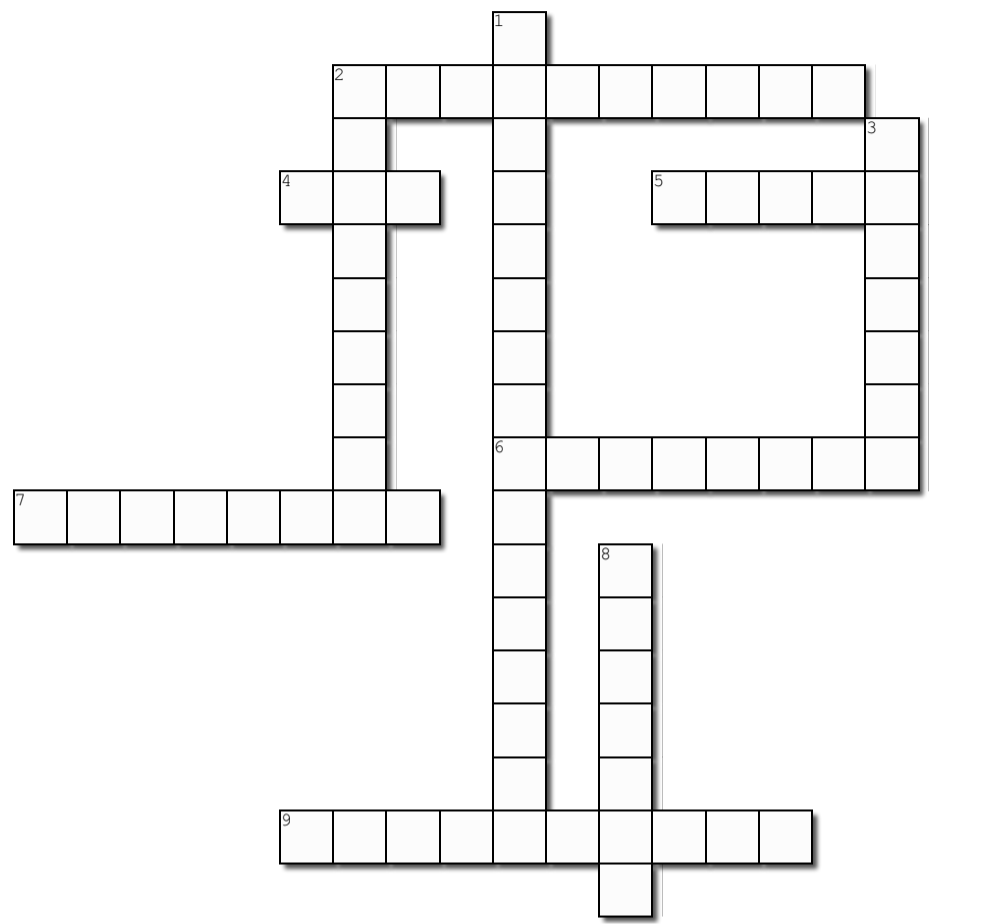 1 Down
The subject of Murray's email in Chapter 18 
(two words, p. 101)
BATTING

PRACTICE
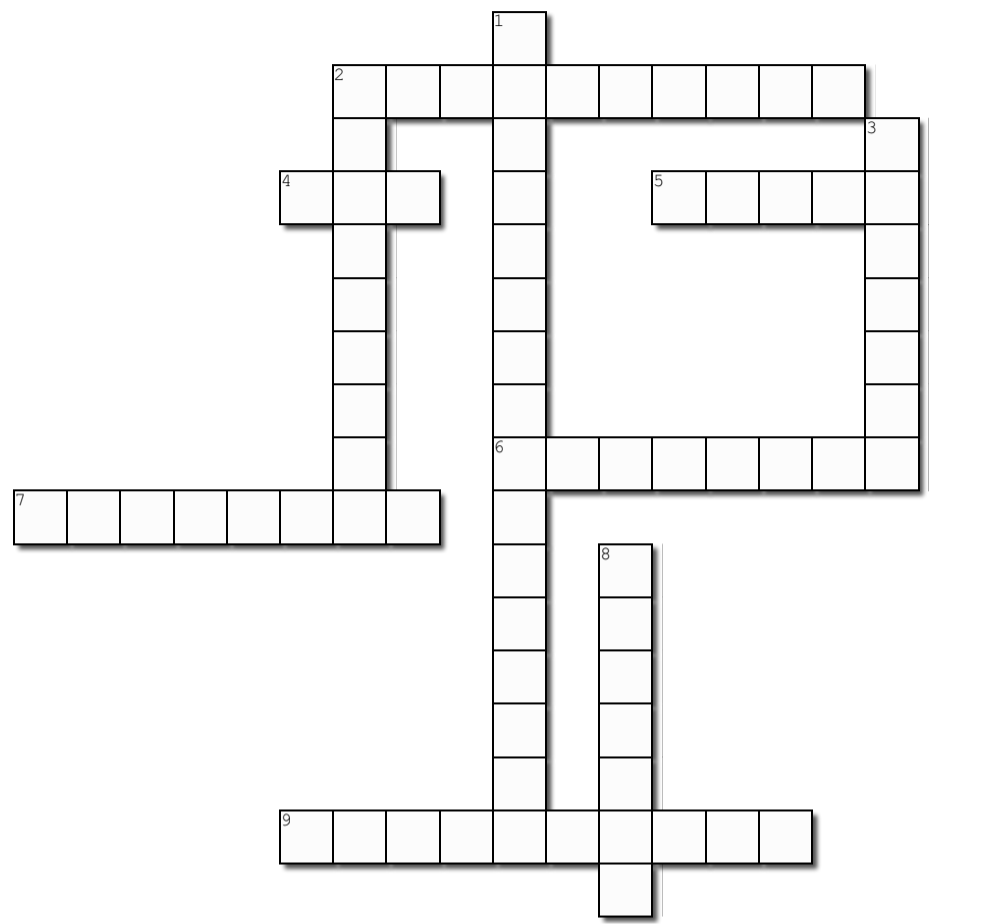 1 Down
The subject of Murray's email in Chapter 18 
(two words, p. 101)
Batting practice
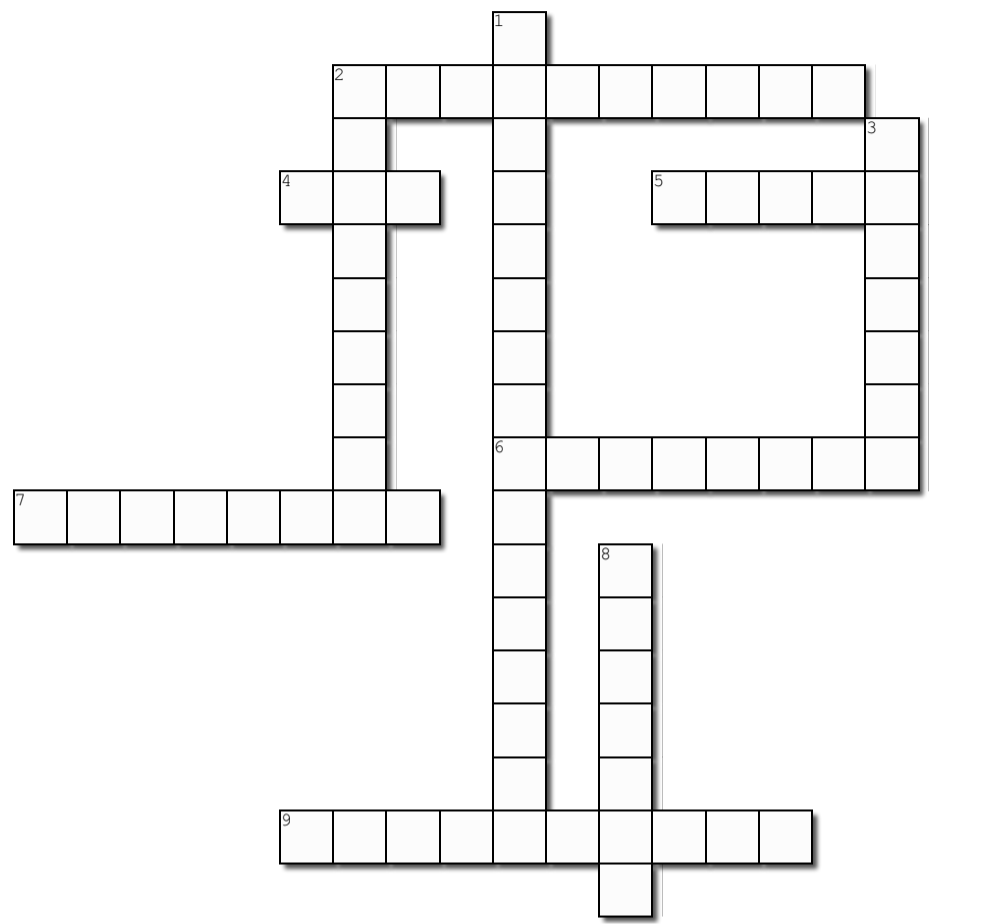 2 Across
Tiegan smells like 'a ______ patch at
harvest time' 
(p. 103)
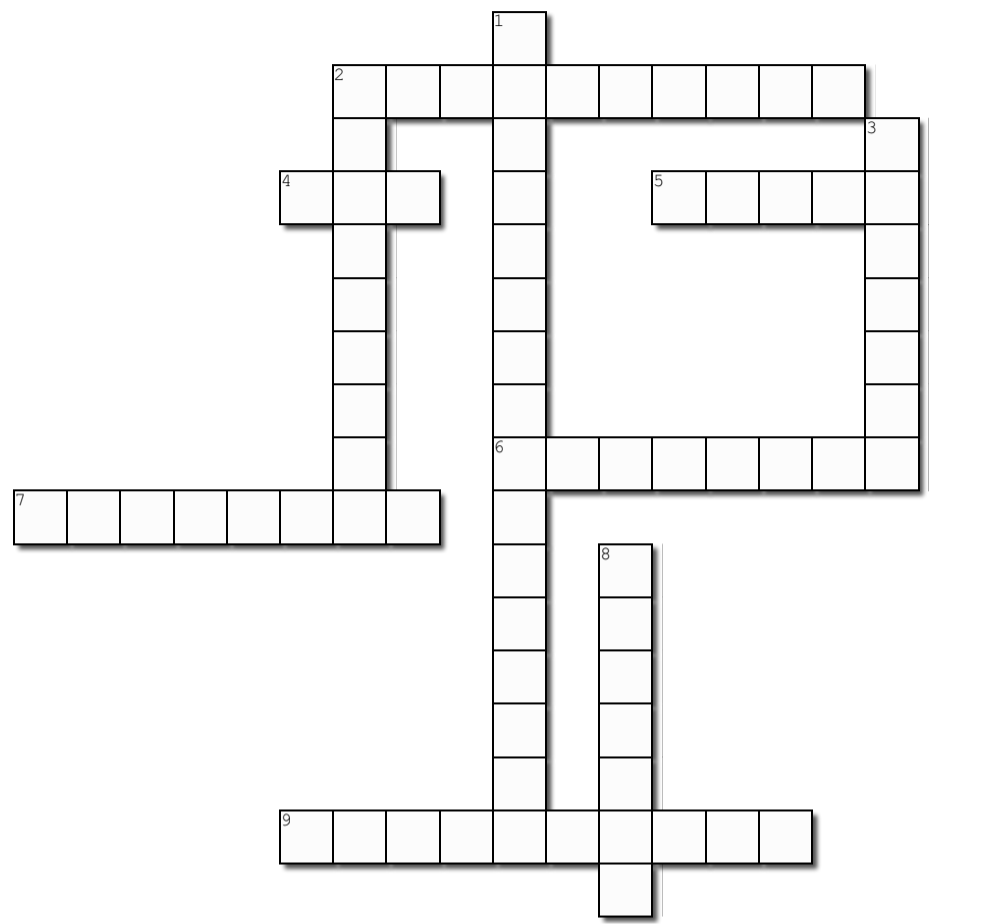 S  T R A W B E R R Y
2 Across
Tiegan smells like 'a ______ patch at
harvest time' 
(p. 103)
Strawberry
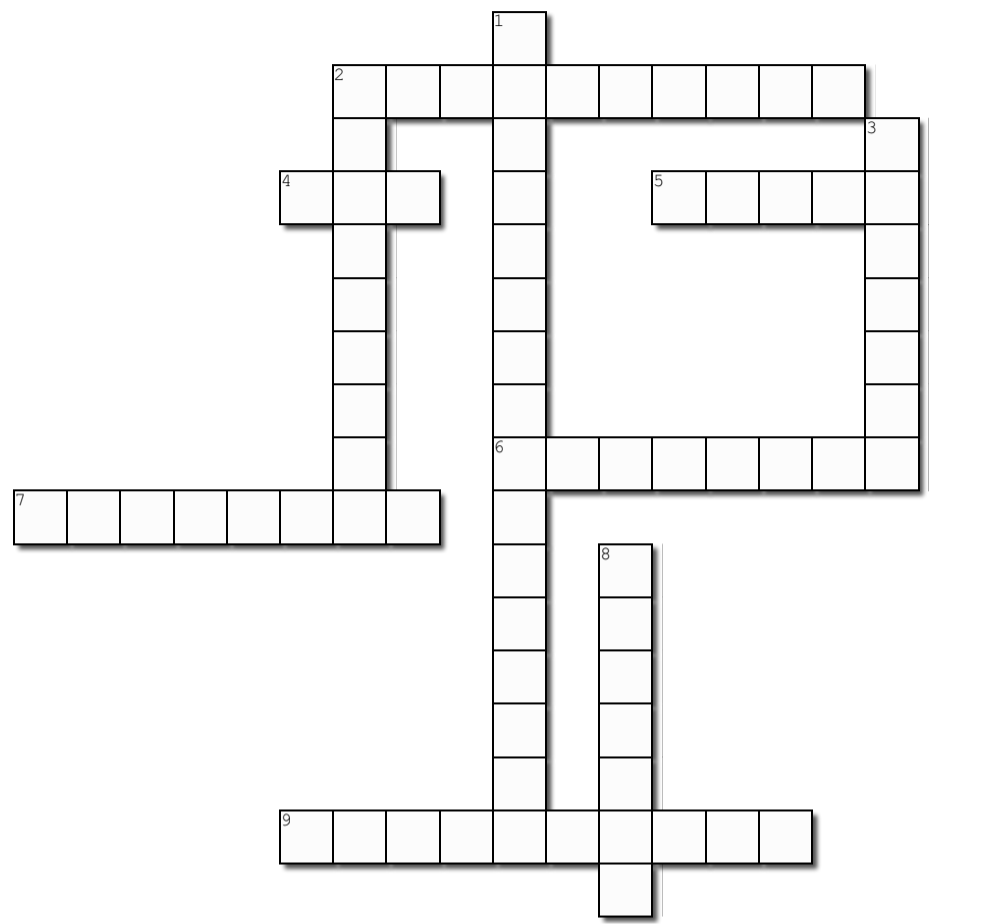 2 Down
Murray tells Jason and Tiegan to ______ when Old Lady Willamette sees them playing baseball in her garden 
(p. 107)
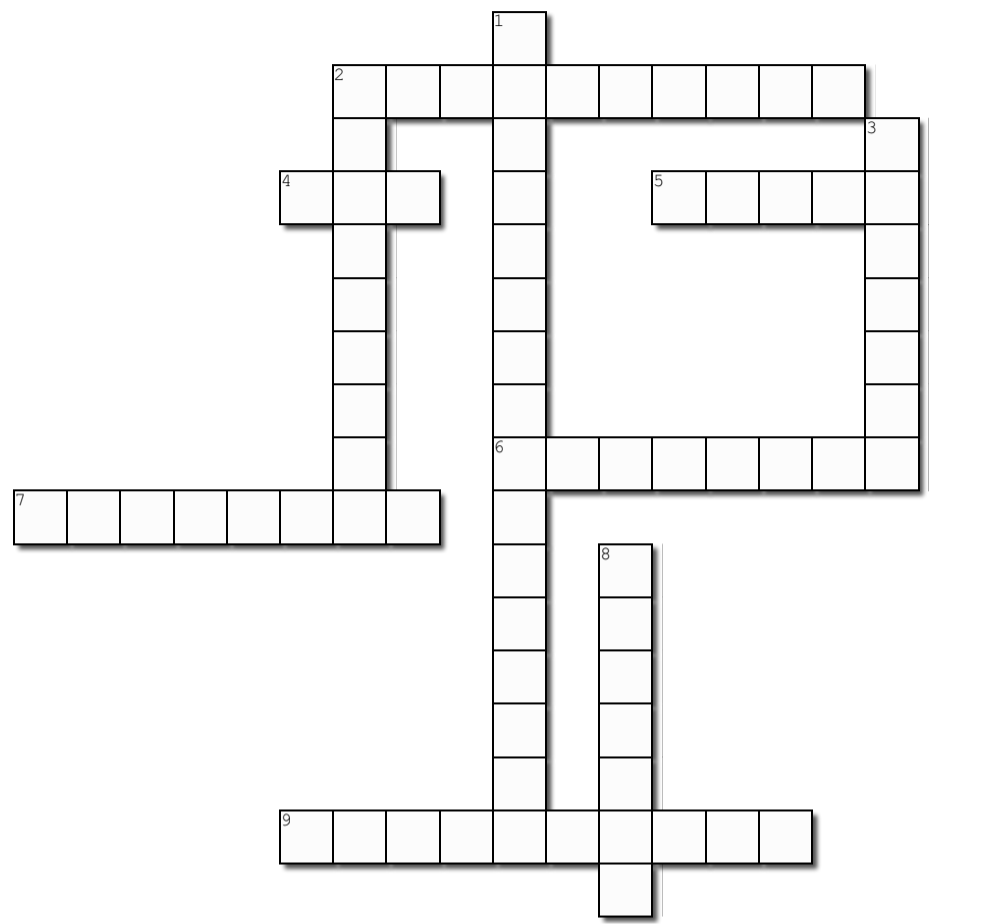 SKEDADDLE
2 Down
Murray tells Jason and Tiegan to ______ when Old Lady Willamette sees them playing baseball in her garden 
(p. 107)
Skedaddle
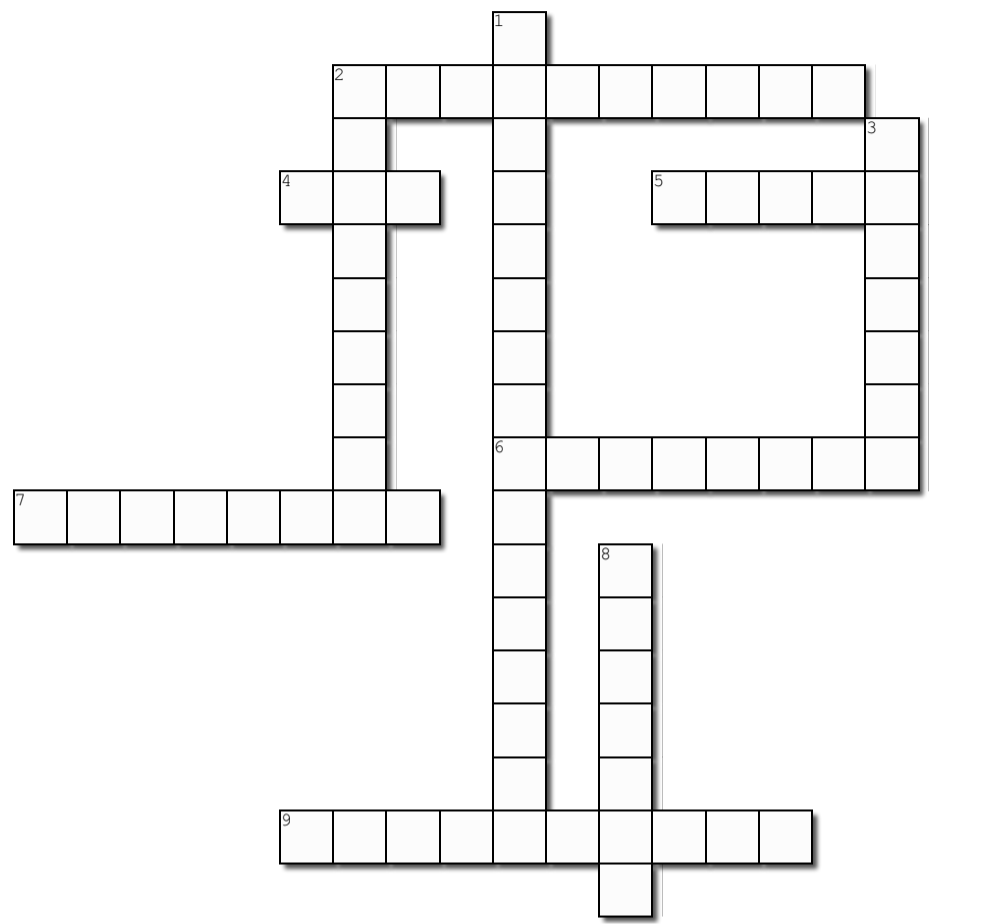 3 Down
Great-Grandma Pepper played on the Rockford ______ (p. 95)
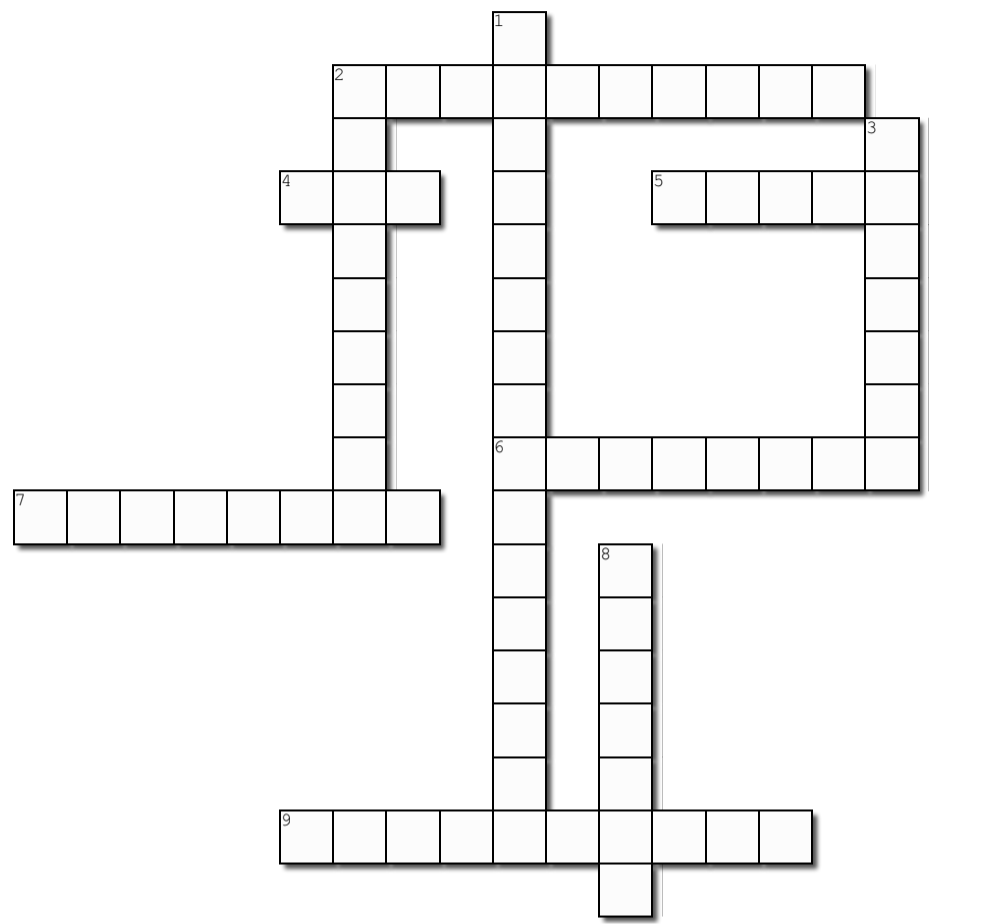 3 Down
PEACHES
Great-Grandma Pepper played on the Rockford ______ (p. 95)
Peaches
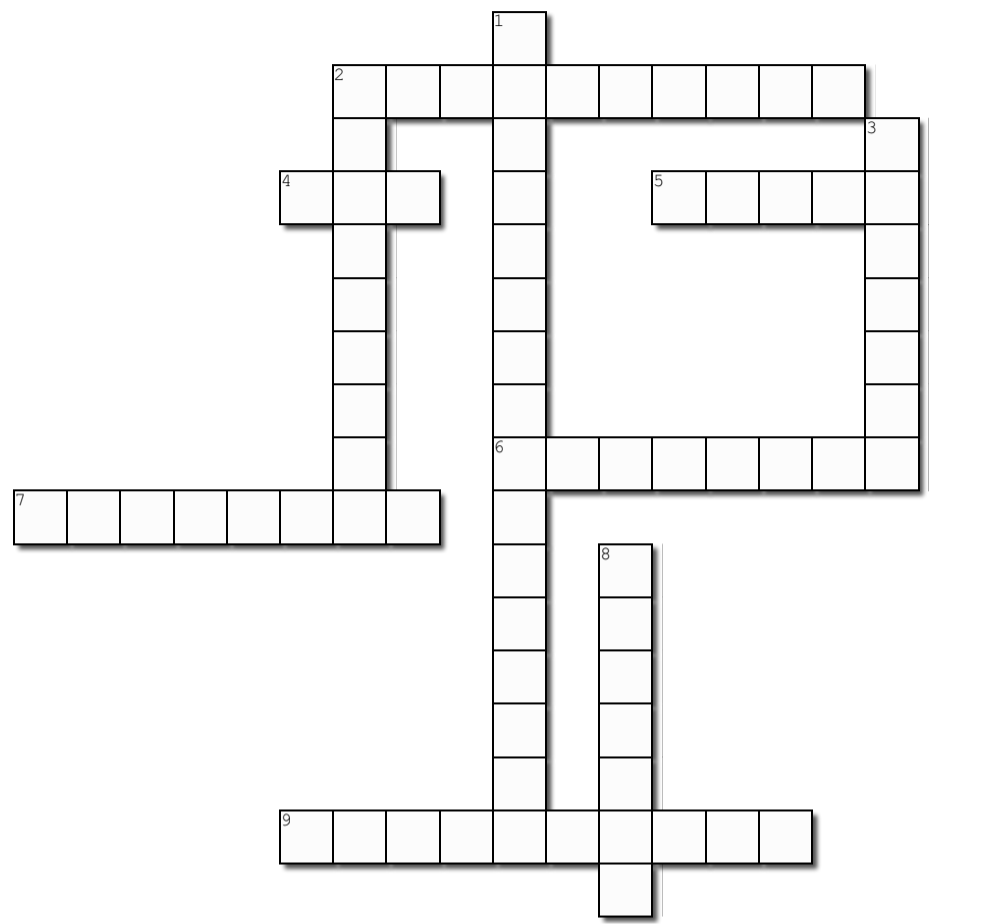 4 Across
Doctor Lester thinks Anna is a ____ grandmaster
 (p. 100)
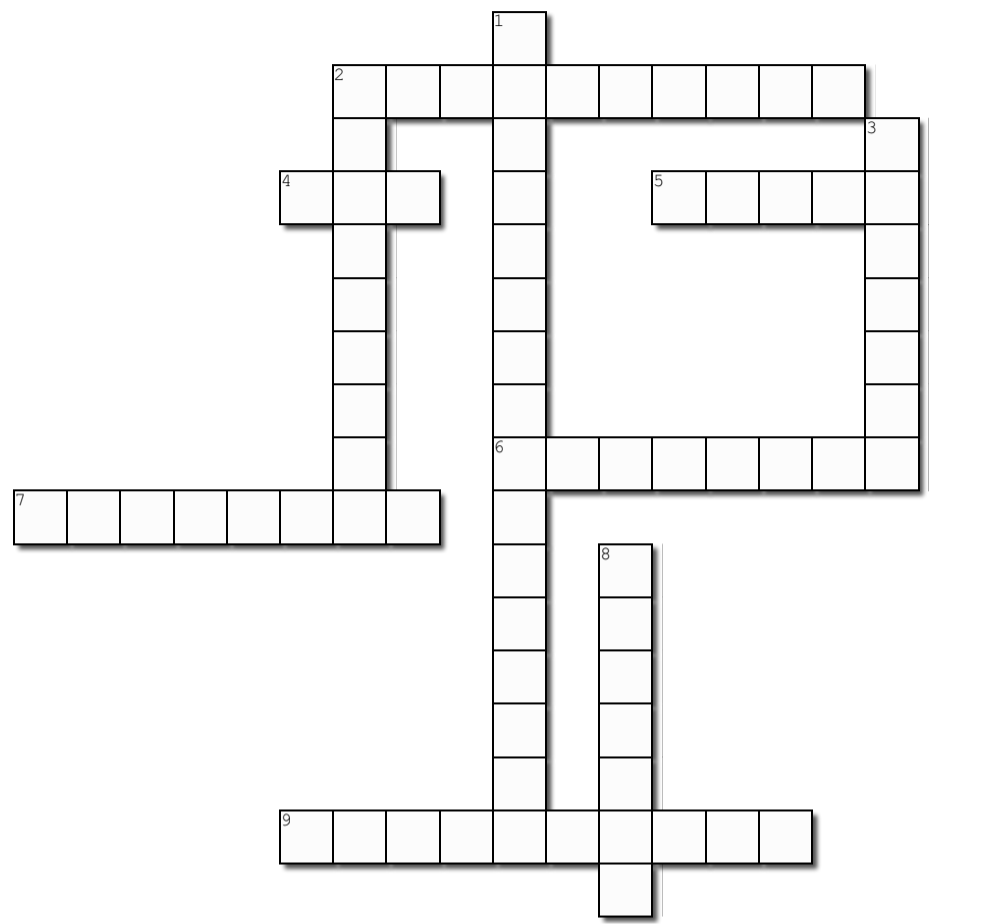 4 Across
Z  E  N
Doctor Lester thinks Anna is a ____ grandmaster
 (p. 100)
Zen
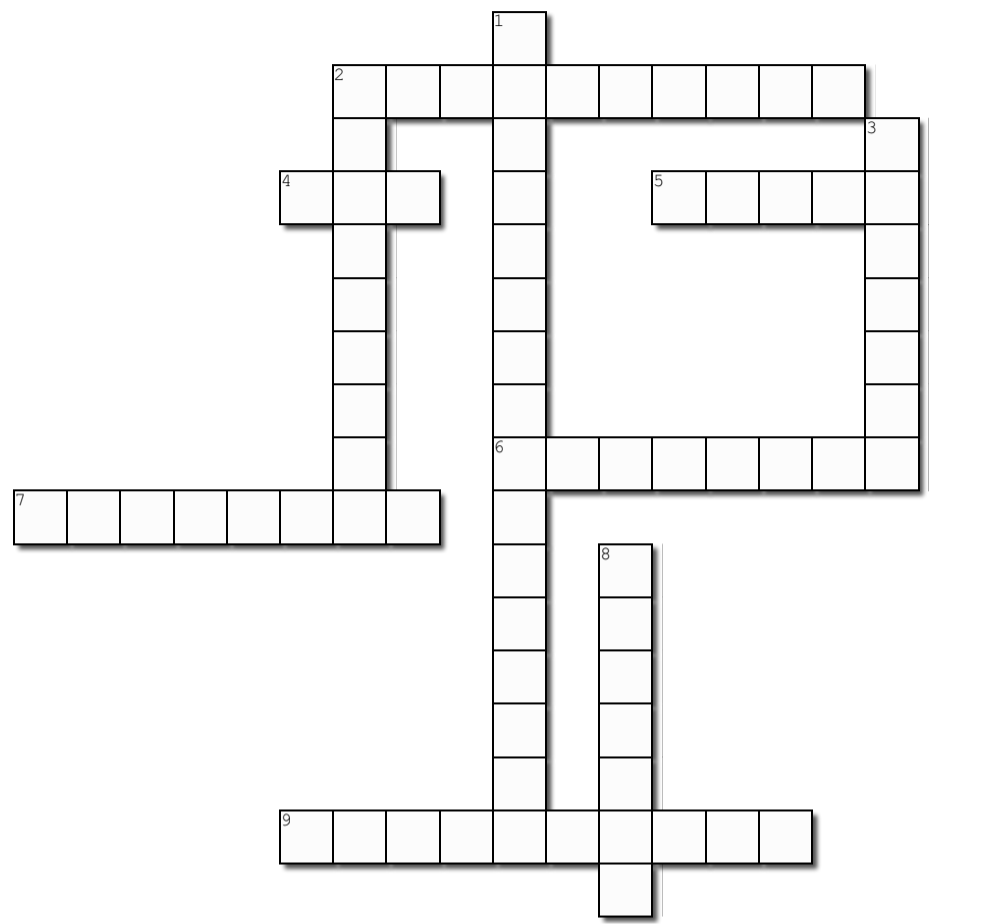 5 Across
What does Murray feel while playing the video game with Jason? (p. 96)
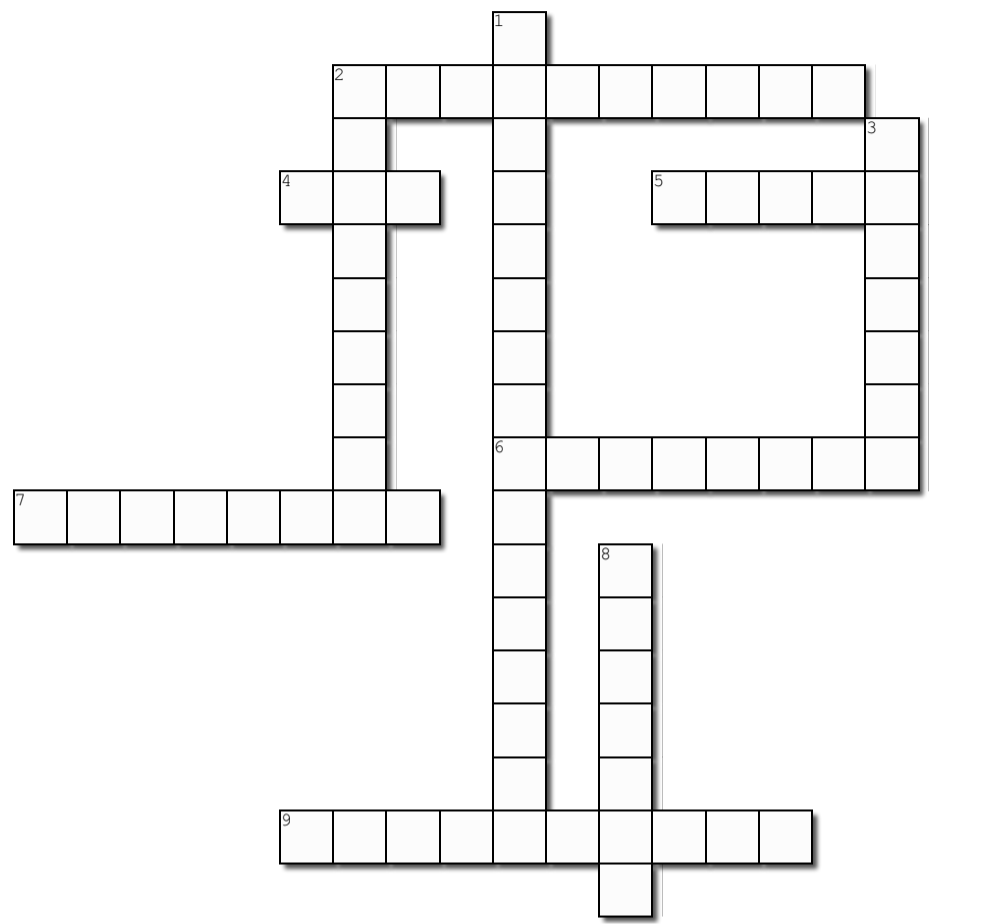 5 Across
P  R  I  D  E
What does Murray feel while playing the video game with Jason? (p. 96)
Pride
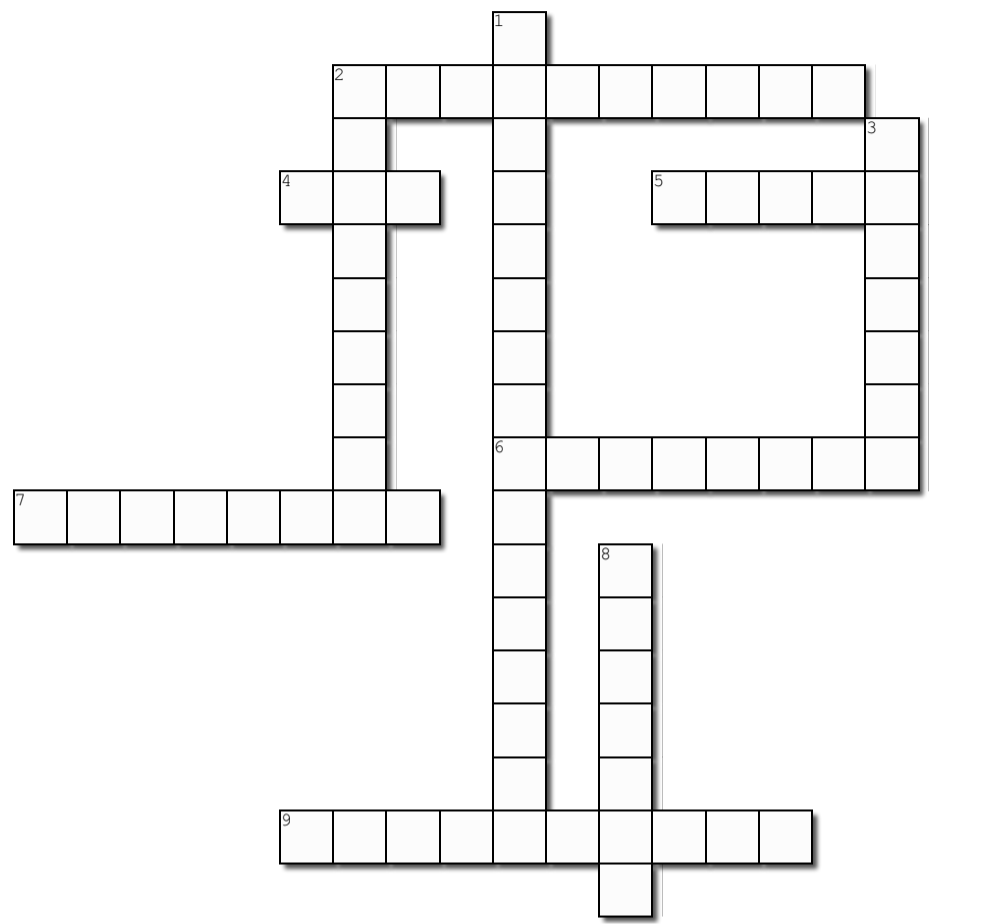 6 Across
What kind of doctor is Derek Lester?
(p. 99)
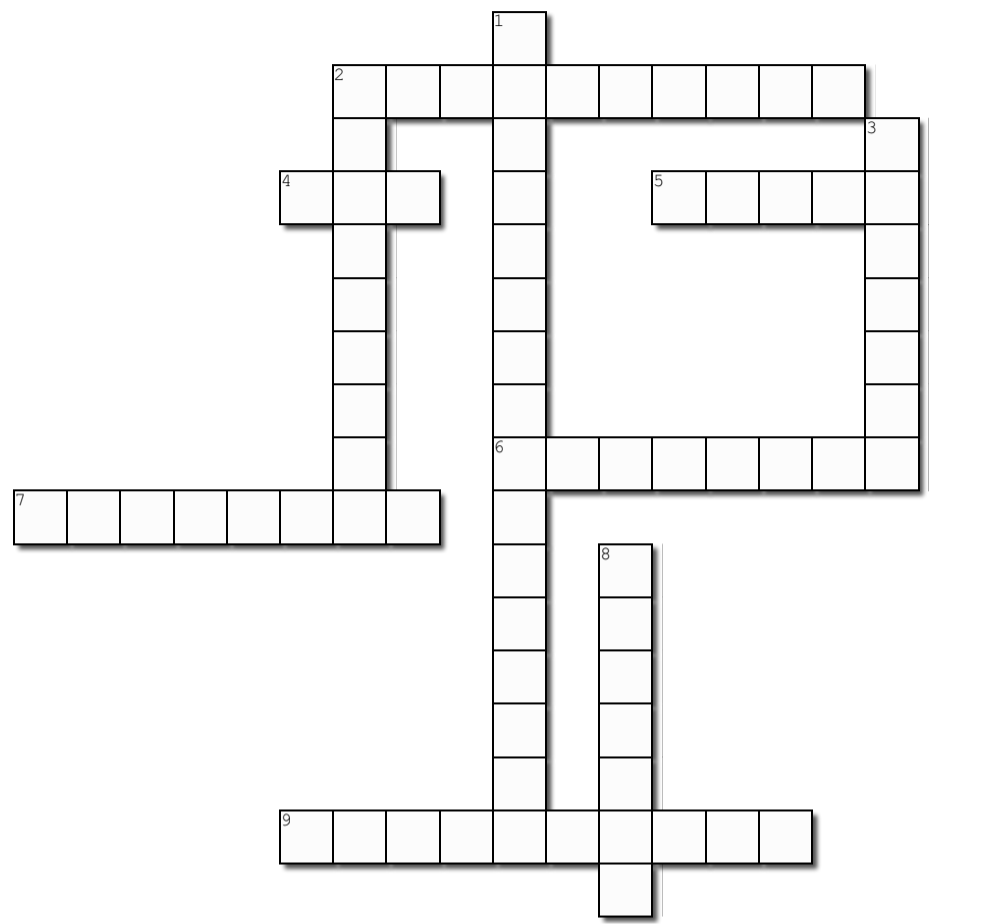 6 Across
What kind of doctor is Derek Lester?
(p. 99)
Plastics
P  L  A  S  T   I   C  S
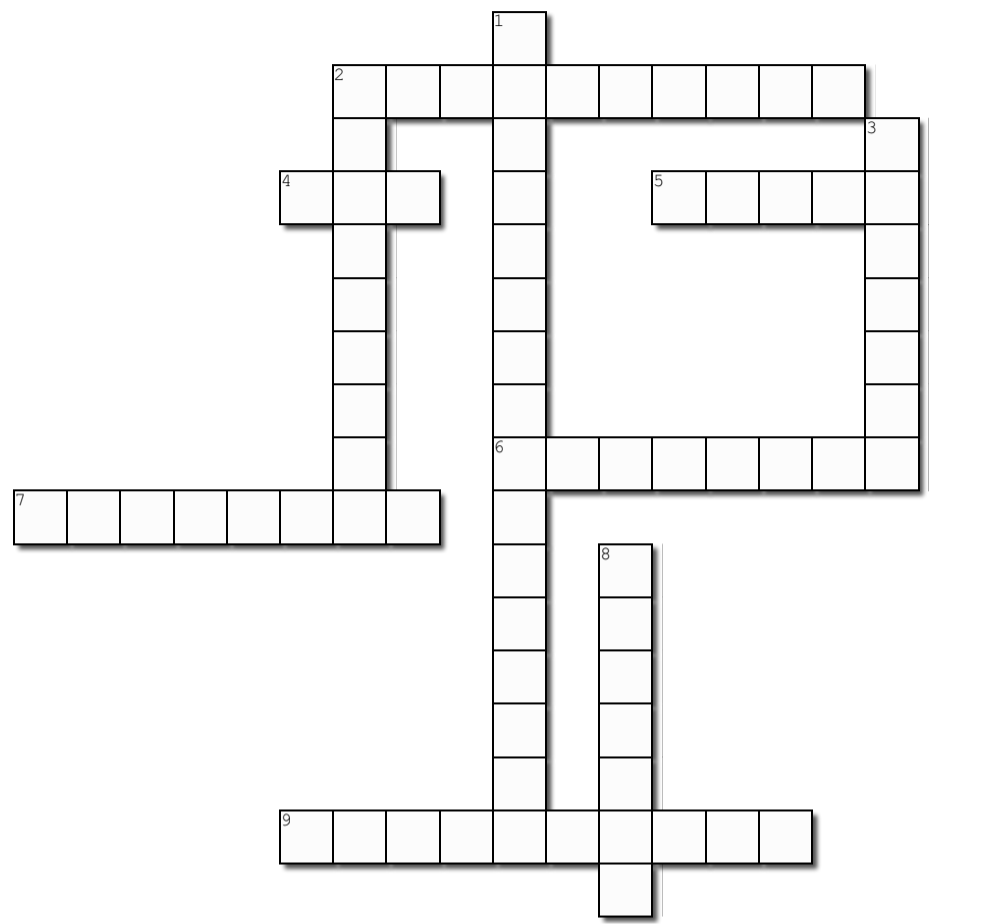 7 Across
One of the body parts that hurts when Murray throws the baseball 
(p. 106)
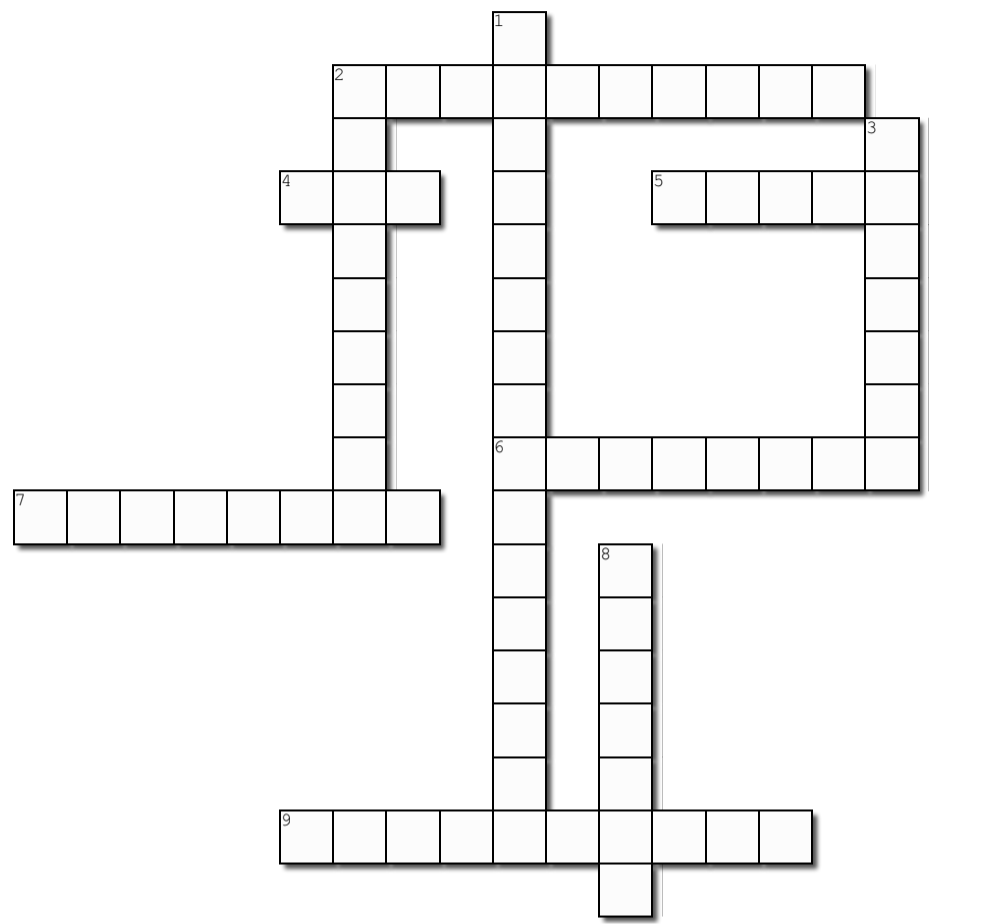 7 Across
One of the body parts that hurts when Murray throws the baseball 
(p. 106)
Shoulder
S  H  O U  L  D E  R
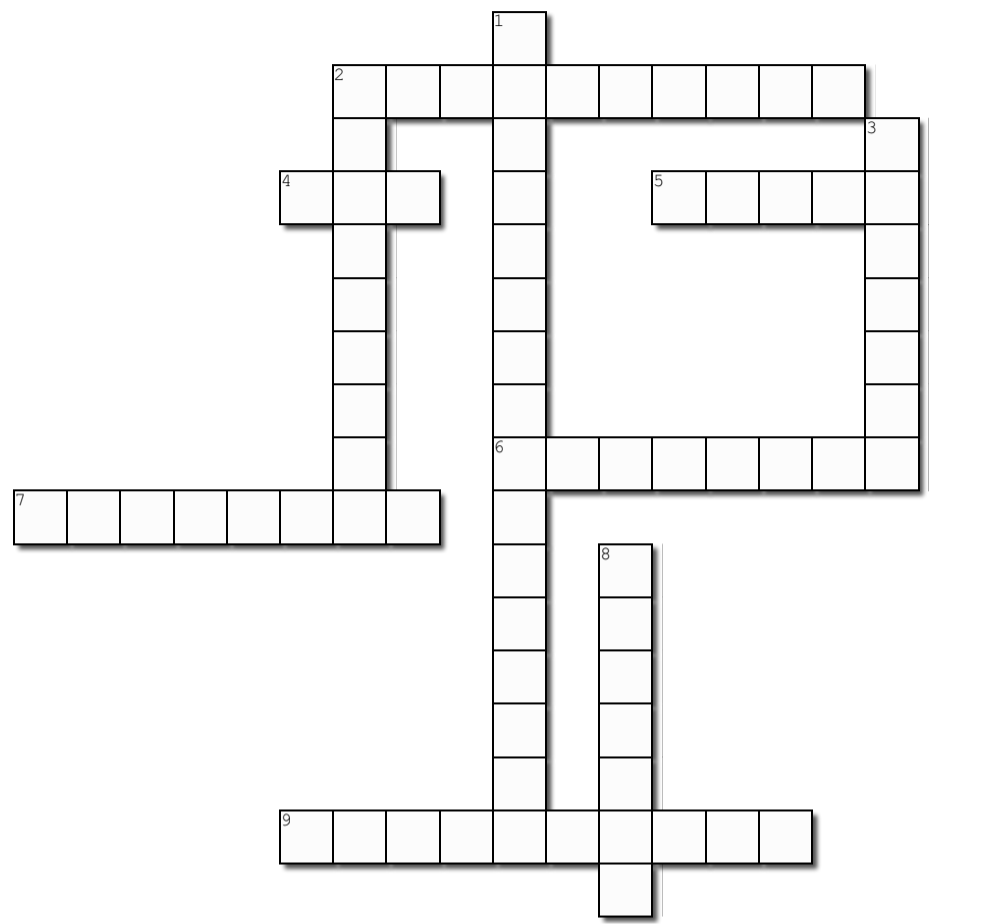 8 Down
'But anyone listening could tell you there's nothing but love behind it. Nothing but pure, beautiful _______' (p. 93)
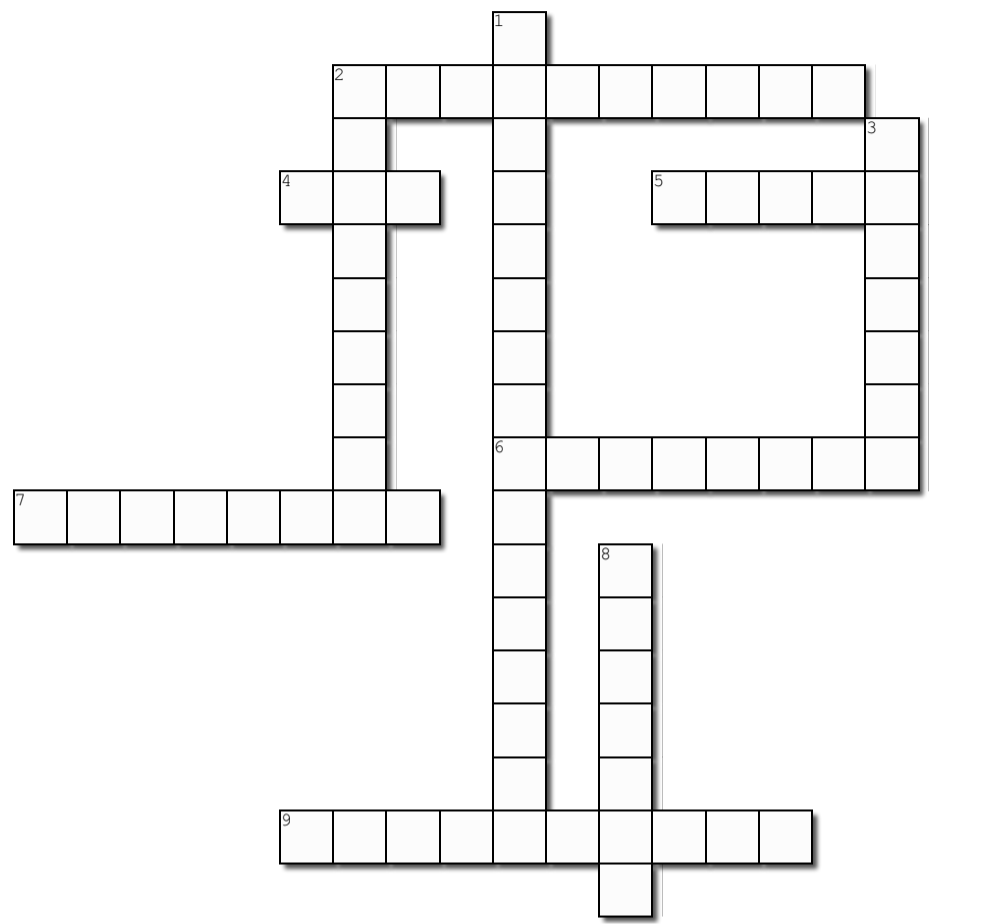 8 Down
'But anyone listening could tell you there's nothing but love behind it. Nothing but pure, beautiful _______' (p. 93)
Loyalty
L
O
Y
A
L
T
Y
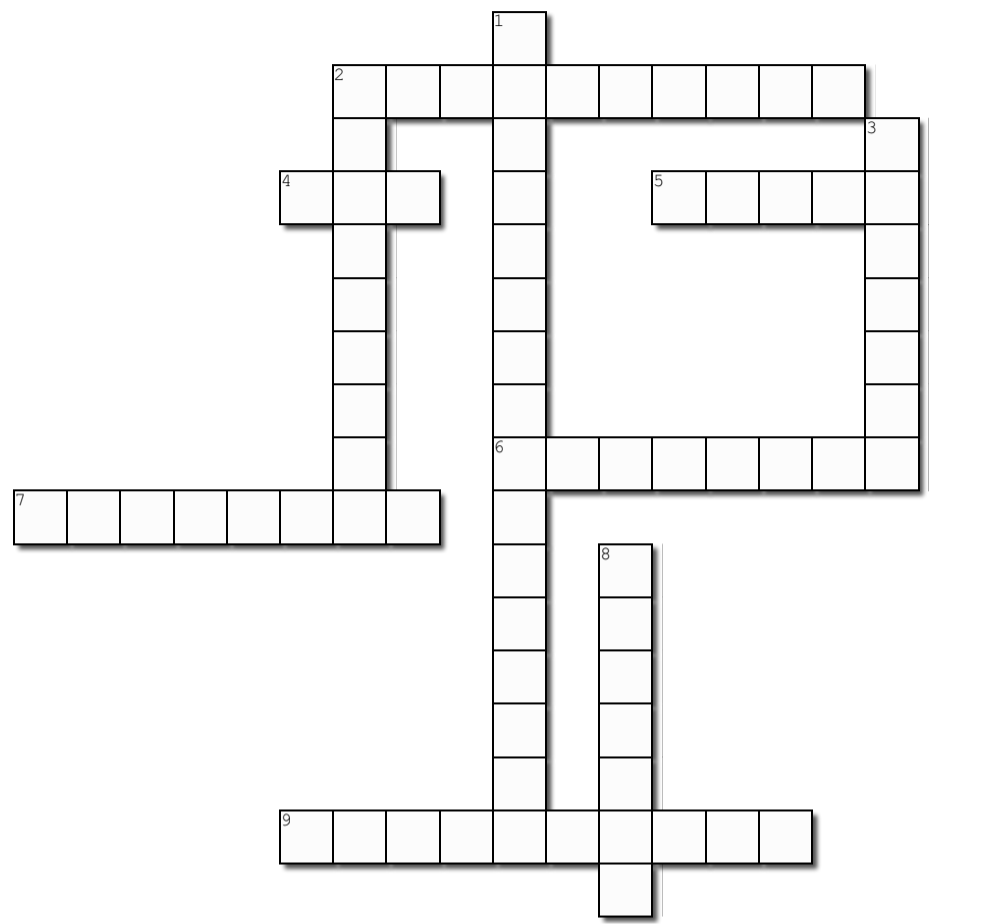 9 Across
Murray describes the car ride with Chance to Jason's house as _________ (p. 92)
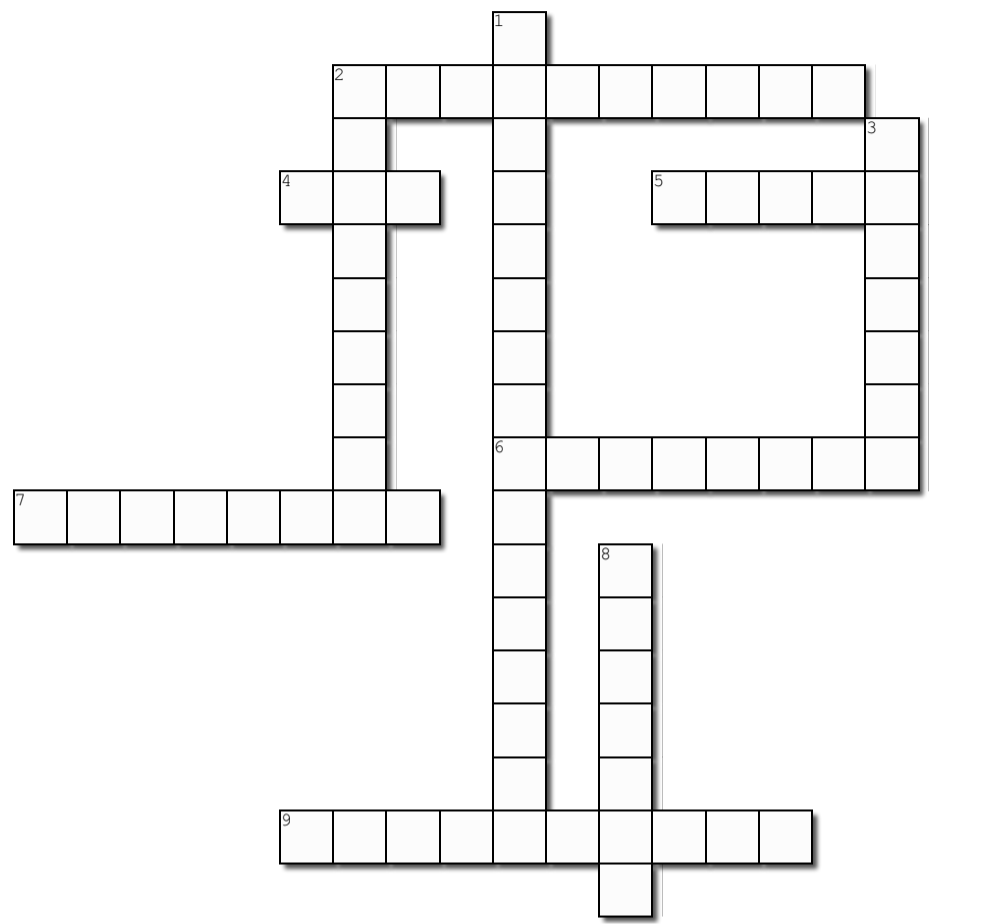 9 Across
Murray describes the car ride with Chance to Jason's house as _________ (p. 92)
Uneventful
U N  E  V E  N  T  F  U  L